Системный подход к обеспечению сестринского ухода 
при остром аппендиците, как основа обеспечения качества жизни
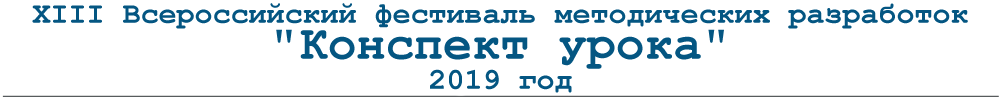 Отт Валентина Михайловна
Государственное автономное профессиональное образовательное учреждение  Новосибирской области "Куйбышевский медицинский техникум"
Новосибирская область, город Куйбышев
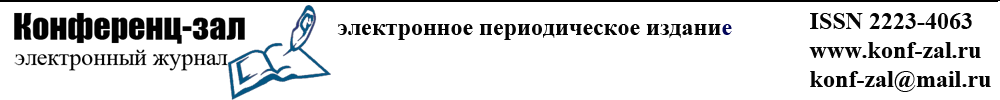 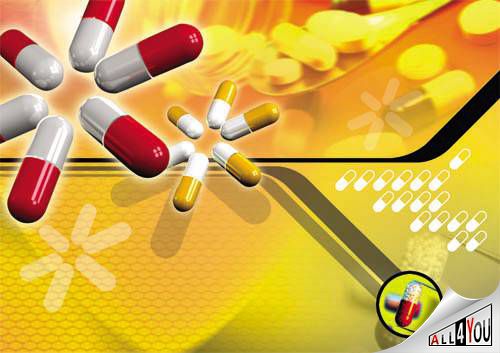 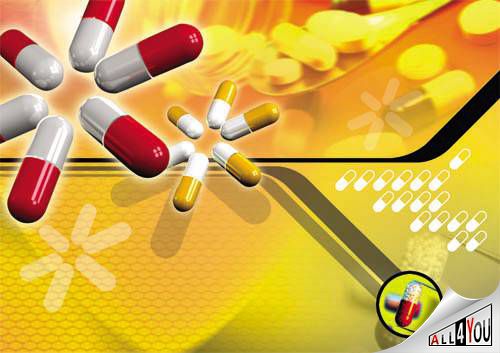 Системный подход к обеспечению сестринского ухода при остром аппендиците, как основа обеспечения качества жизни
Выполнила: Азарко Наталья Александровна
Руководитель: Отт Валентина Михайловна 




г. Куйбышев
Данная тема актуальна потому что, острый аппендицит является одним из наиболее часто встречающихся заболеваний и занимает первое место среди острых хирургических заболеваний органов брюшной полости.
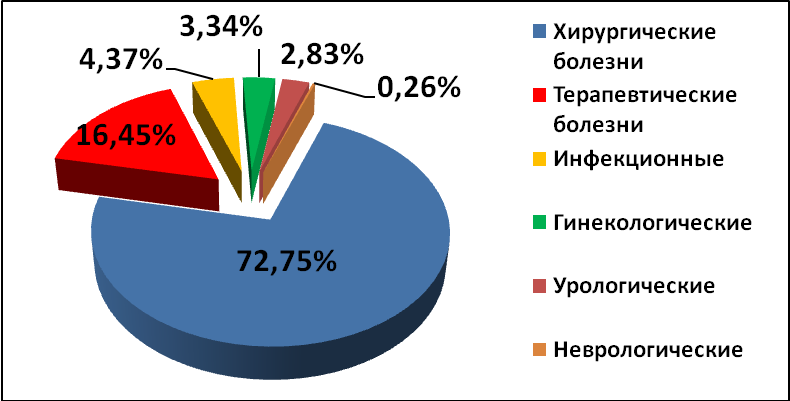 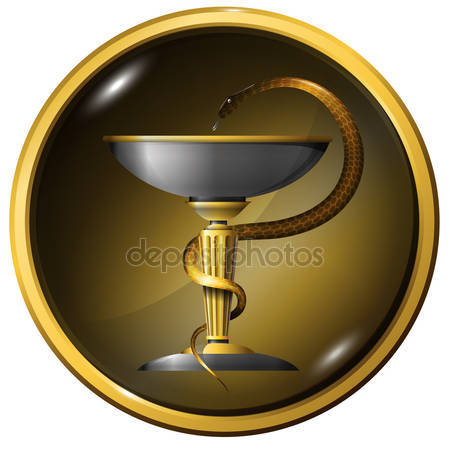 В течении своей жизни
 6 % современных жителей имеют шанс перенести это заболевание.
Цель работы
Проанализировать особенности сестринского ухода за пациентами с острым аппендицитом
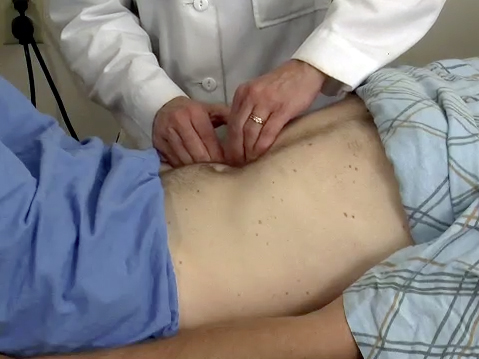 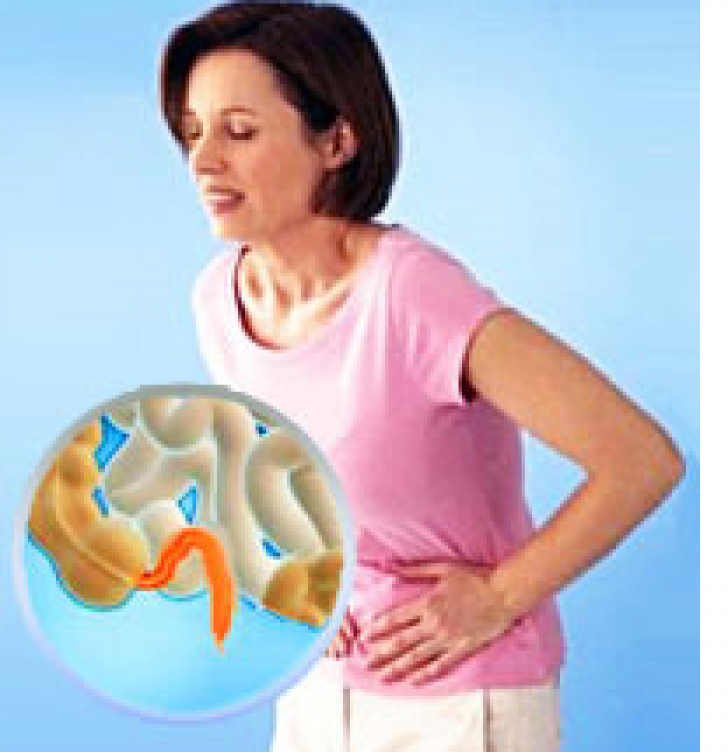 Задачи
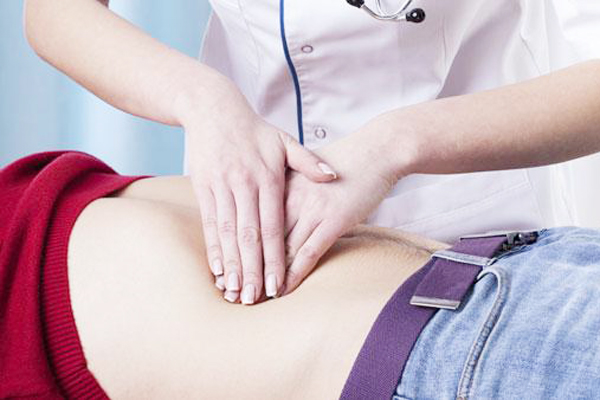 Изучить современный теоретический материал по данному заболеванию, сестринский уход 
Провести исследование пациентов находящихся на лечении в хирургическом отделении  с острым аппендицитом.
Рассмотреть особенности сестринского ухода за пациентами с острым аппендицитом.
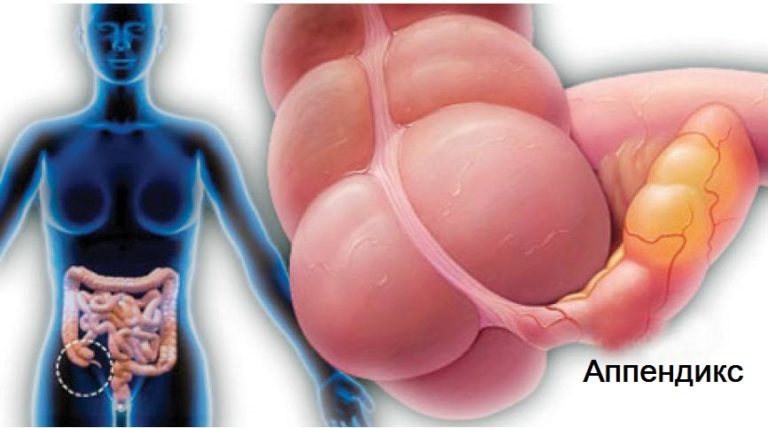 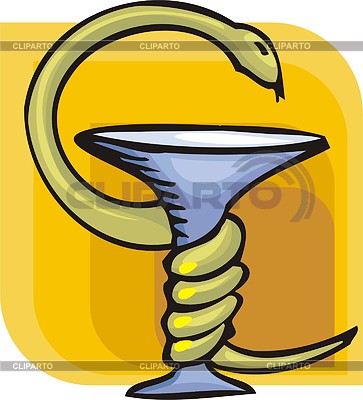 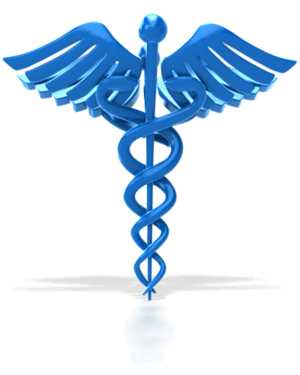 Объект исследования: пациенты с острым аппендицитом в хирургическом отделении в городе Новосибирск «Городская клиническая больница № 1».
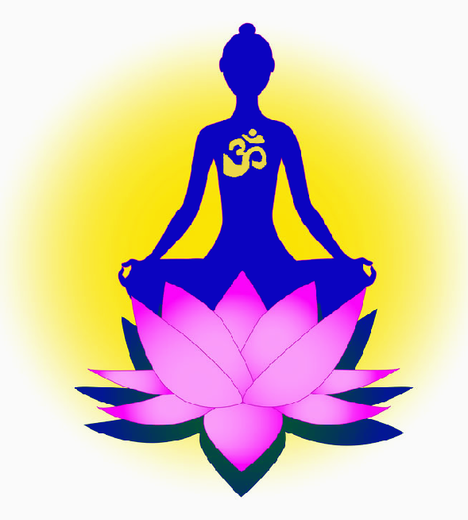 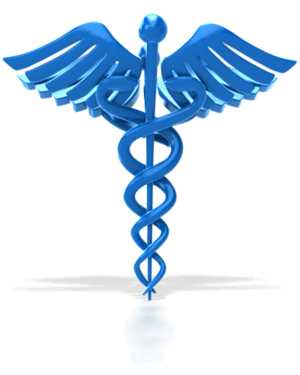 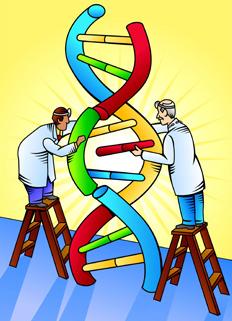 Предмет исследования: сестринский уход за пациентами с острым аппендицитом.
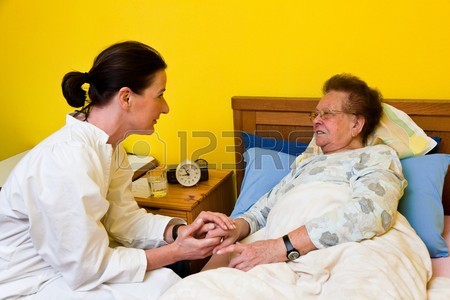 Методы исследования
научно - теоретический анализ медицинской литературы по данной теме;
анкетирование
организованный (сравнительный, комплексный) метод;
биографический (изучение медицинской документации);
обработка статистических данных.
Острый аппендицит - это острое воспалительное заболевание червеобразного отростка, возбудителем которого, как правило, является неспецифическая гнойная инфекция
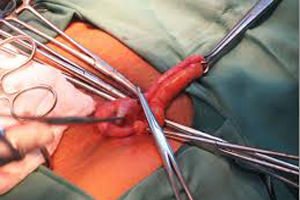 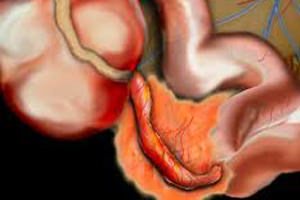 Причиной острого аппендицита является проникновение в толщу стенки червеобразного отростка различных микробов: кишечной палочки, энтерококка, гноеродных и анаэробных микробов, то есть тех, которые обычно находятся в нормальном здоровом кишечнике человека.
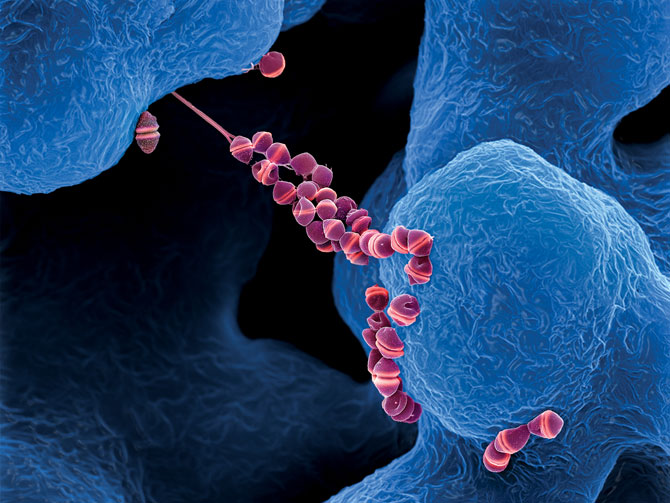 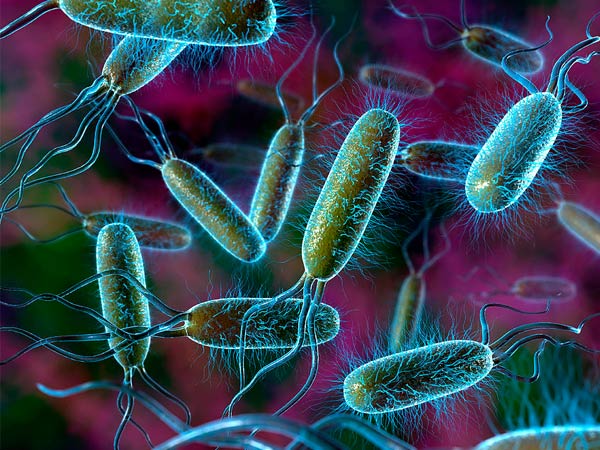 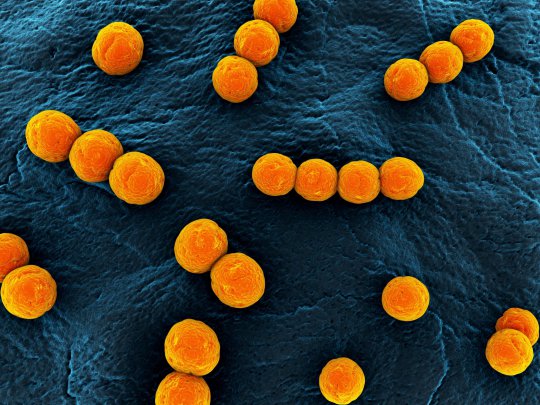 В основе большинства воспалительных процессов лежит бактериальный фактор. И поэтому, несмотря на то, что острый аппендицит считается поли этиологическим заболеванием, инфекция играет ведущую роль в его возникновении. Инфекционная теория является наиболее ранней и до настоящего времени наиболее признанной.
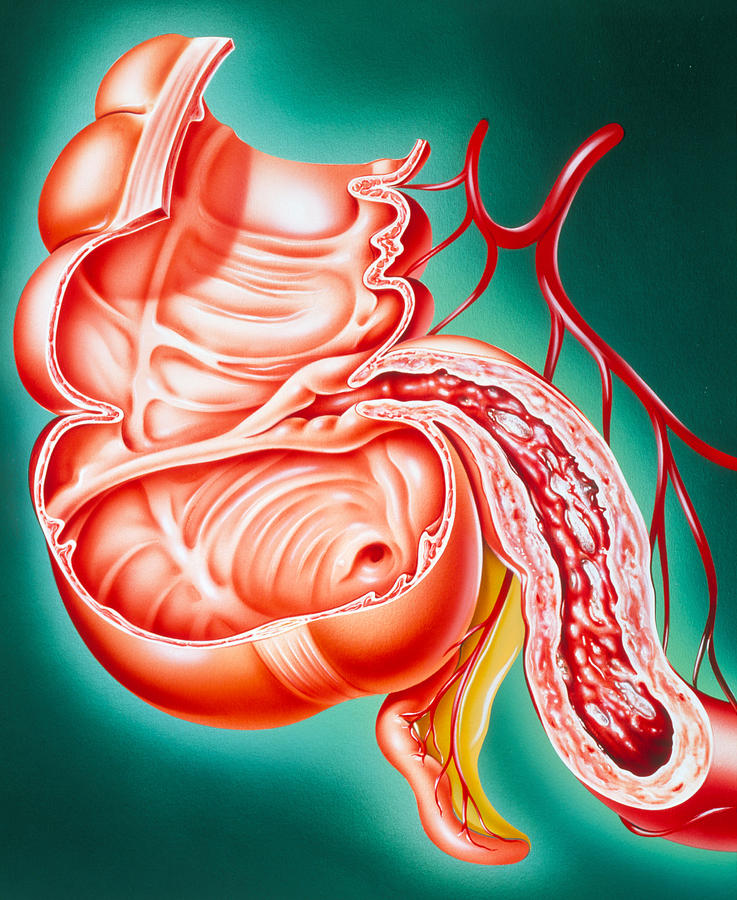 Одна из теорий  связывала возникновение аппендицита с общей инфекцией организма (гриппом, тифом, гнойными процессами с пиемией и др.).
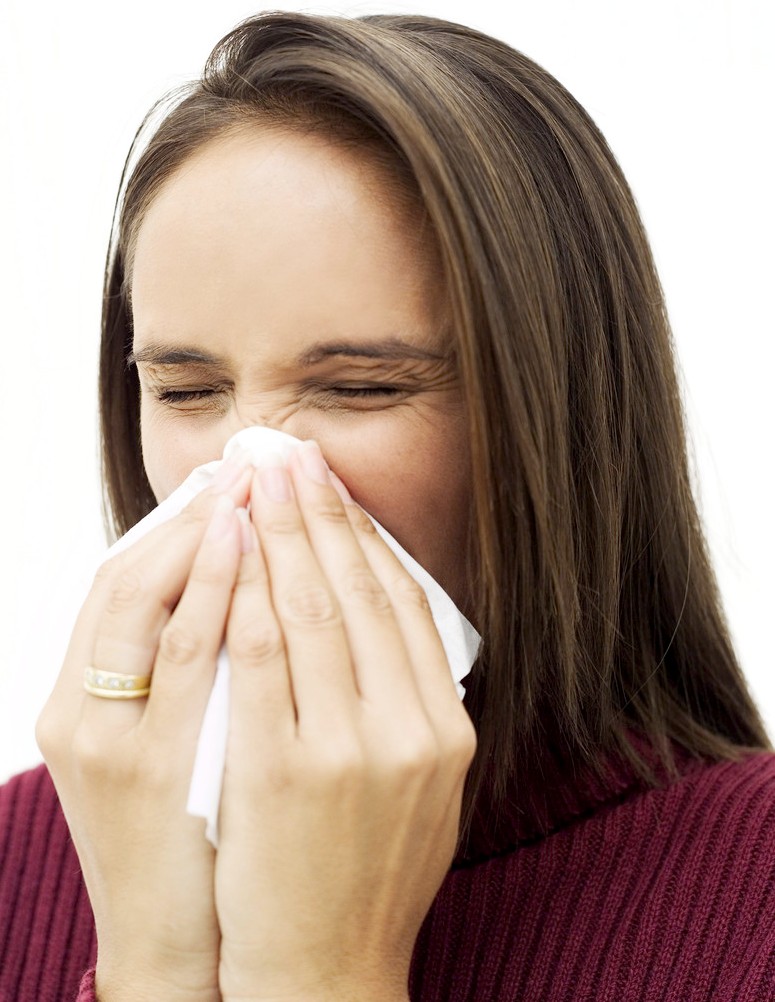 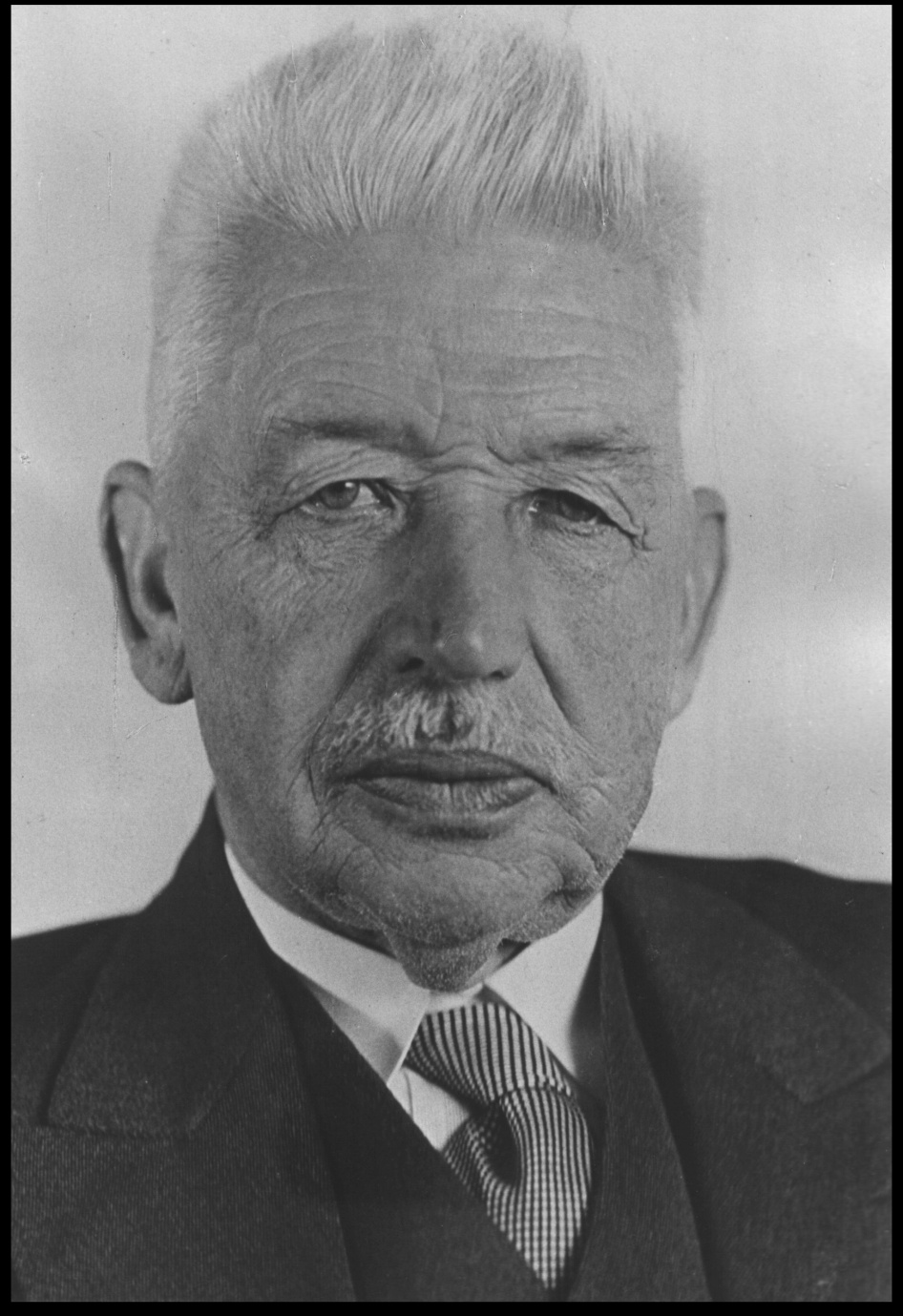 Другая теория связывала развитие аппендицита с энтерогенным (т.е. из просвета кишки) проникновением инфекции в червеобразный отросток.

Третий вариант инфекционной теории связан с именем известнейшего немецкого патолога Карл А́льберт Лю́двиг А́шофф (10 января 1866, Берлин — 24 июня 1942, Фрайбург)
На заметку
Долгое время в Европе бытовало мнение, что аппендикс – орган исключительно рудиментарный и никакой полезной функции не несет. Однако в начале прошлого века был проведен эксперимент, в ходе которого несколько малышам до 5 лет удаляли аппендикс. Позже выяснилось, что эти ребятишки значительно отстают в развитии от своих сверстников.
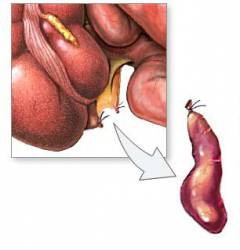 Аппендицит называют «обезьяной всех болезней», поскольку он может маскироваться под любую патологию в животе. Поэтому нередко так сложно поставить правильный диагноз.
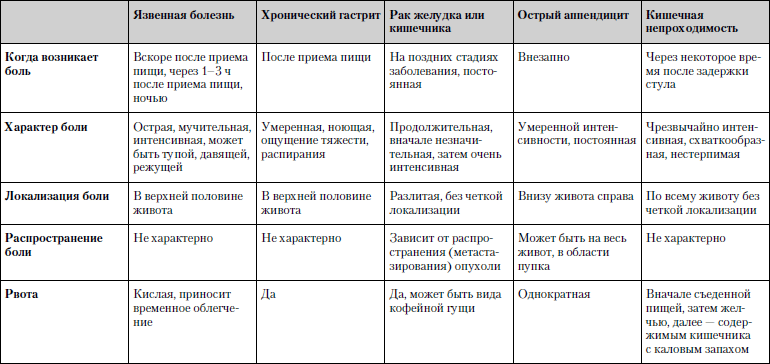 Данный слайд показывает официальную статистику в городе Новосибирск «Городская Клиническая больница»№ 1
Анкета. 
Добрый день! Я очень признательна Вам за участие в моем исследовании. Прошу отнестись к заполнению анкеты максимально серьёзно. Со своей стороны гарантирую, что все полученные данные будут использованы мной исключительно в научных целях и с соблюдение всех правил конфиденциальности
1. Ваш возраст -  _______ (количество лет)
2. Ваш пол  -    муж.    жен. (нужное подчеркнуть)
3. Беспокоит ли сухость во рту?
￼￼«Да»             «Нет»
(отметьте  галочкой)
4.Беспокоит ли Вас тошнота?
«Да»             «Нет»
(отметьте  галочкой)
5. Была ли у Вас однократная рвота?
«Да»             «Нет»
(отметьте  галочкой)
6. Была ли потеря аппетита?
«Да»             «Нет»
(отметьте  галочкой)
￼7. Наблюдалось ли повышение температуры тела до 37,5-39°С?
«Да»             «Нет»
(отметьте  галочкой)
￼8. Беспокоит ли Вас тупая, постоянная, умеренная боль, возникающая около пупка или в верхней части живота, мигрирующая через некоторое время в правую подвздошную область, усиливающаяся при смене положения тела?
-нет
-да, боль точно такая	
-боль в животе есть, но точную локализацию определить не могу 

￼Благодарим Вас за участие в анкетировании!
Условия анкетирования
в качестве респондентов пациенты с острым аппендицитом; 
соблюдались принципы анонимности и добровольного согласия; 
анкетирование проводилось параллельно с собеседованием с целью оптимизации процесса повышения достоверности полученных результатов; 
количество респондентов-10.
Беспокоит ли сухость во рту?
Ф.И.О: Журавлёва
Жанна Валерьевна(06.07.1985г д.р)
Диагноз: острый аппендицит.
Нарушенные потребности:
 -двигаться,
 -поддерживать состояние, 
-поддерживать температуру, 
-избегать опасности.
Цели: краткосрочные- подготовить больную
 к срочной операции.
  Долгосрочные -способствовать возвращению больной
 к обычному 
образу жизни.
Результаты лабораторных и инструментальных исследований
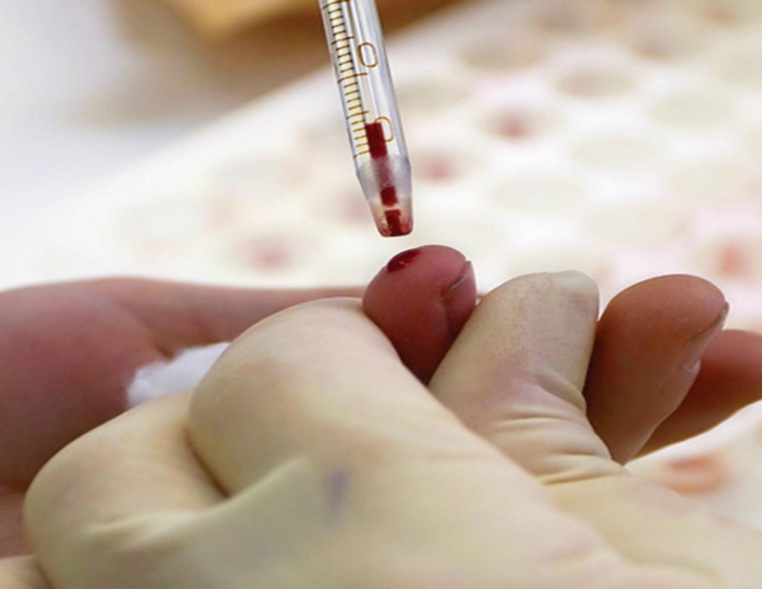 Общий анализ крови :
 Гемоглобин 114 г/л (норма 110-140 г\л)
Эритроциты 4. 18*1012/л (норма 3,5-4,7*1012\л)
 Лейкоциты 13,6*109 /л (норма 5,5- 15,5*109\л)
Палочкоядерные 4% (норма 1-6%)
Сегментоядерные 48% (норма 45-70%)
Эозинофилы 3% (норма 1-4%) 
Лимфоциты 18% ( норма 18-40%)
 Моноциты 2% (нома 0,7-3,1%)
 СОЭ 9мм/час (норма 1-10мм\час)
Общий анализ мочи:
Цвет - соломенно-желтый;
Прозрачная; 
Относительная плотность- 1025 (норма 1010 -- 1025); 
Реакция кислая (слабо кислая, нейтральная) 
Белка - нет (норма до 0,033 г/л); 
Эпителий плоский 0 - 1 в п/зр, переход. ед. в п/зр. (норма 0-10 в п. зр.) 
Лейкоциты - ед. в поле зр. (норма до 3 в п/зр.);
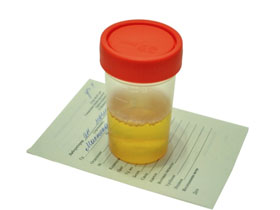 Перечень препаратов применяемых  предоперационных и послеоперационных периодах
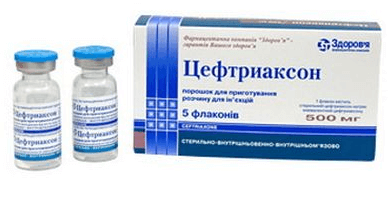 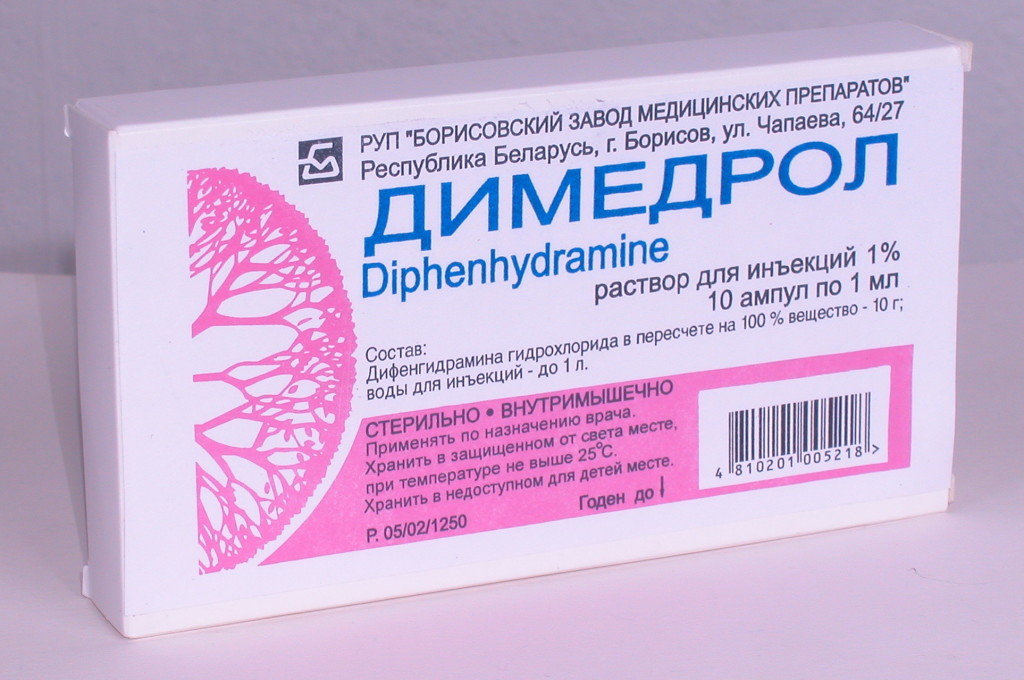 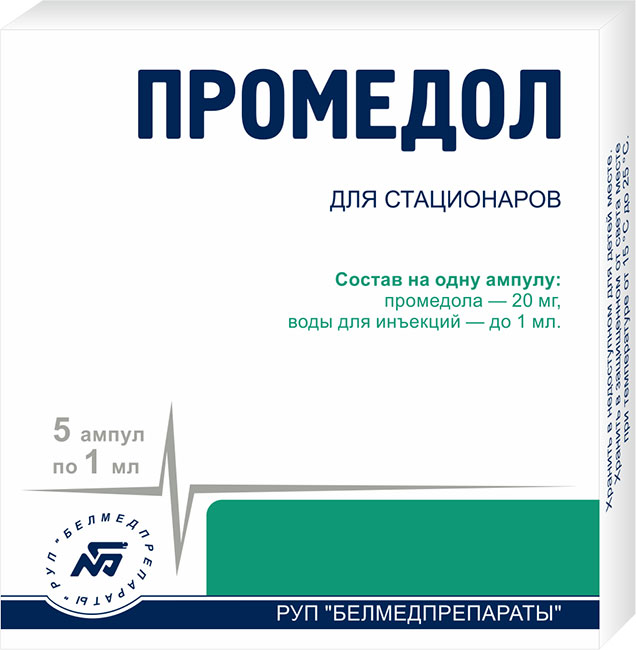 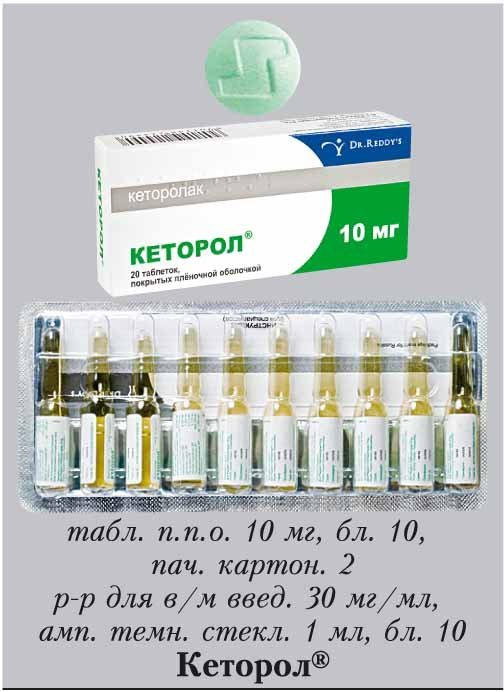 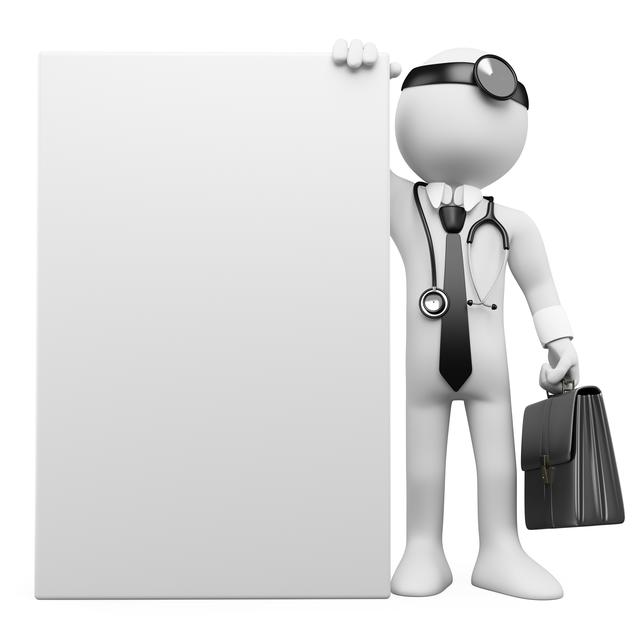 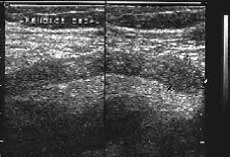 Рисунок 1
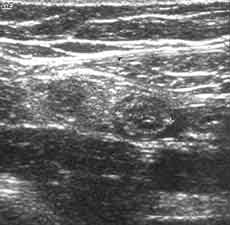 Рисунок 2
Заключение
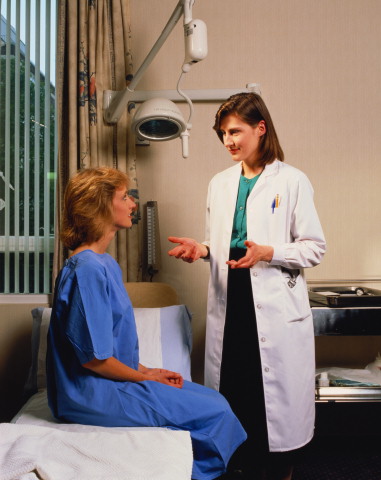 Таким образом, труд медика имеет свои особенности. Прежде всего, он предполагает процесс взаимодействия людей. Максимально правильно и грамотно проведенная медсестрой подготовка исключает возможность осложнений, подготавливает жизненно важные органы больного к оперативному вмешательству, создает благоприятный психологический фон, а все эти факторы способствуют скорейшему выздоровлению пациента.
Глоссарий
Антеградная (типичная) аппендэктомия -  выполняется, когда аппендикс можно вывести в операционную рану.
Аппендэктомия - операция удаления червеобразного отростка слепой кишки    при его воспалении - аппендиците.
Бандаж - упруго облегающая повязка для поддержания отдельных частей тела в нужном положении.
Катаральный аппендицит – начальный этап воспаления червеобразного отростка с морфологическими изменениями только его слизистой оболочки.
Лапароскопия - это метод диагностики, когда в области пупка под местным обезболиванием делается прокол и через него вводится в брюшную полость аппарат - лапароскоп, что даёт возможность визуально осмотреть червеобразный отросток.
Острый аппендицит - это острое воспалительное заболевание червеобразного отростка, возбудителем которого, как правило, является неспецифическая гнойная инфекция.
Острый гангренозный аппендицит – это разновидность гнойного воспаления червеобразного отростка, в основе которого лежат необратимые разрушения (деструкция) его стенки. 
Острый флегмонозный аппендицит – это разновидность, остро возникшего, воспаления червеобразного отростка, в основе которого лежат его гнойные, но не деструктивные изменения.
Пиемия - форма сепсиса, при которой гноеродные бактерии переносятся с током крови из имеющегося в организме очага в различные органы и ткани, вызывая развитие в них метастатических абсцессов.
Фибрин (от лат. fibra — волокно) — высокомолекулярный, неглобулярный белок, образующийся из фибриногена, синтезируемого в печени, в плазме крови под действием фермента тромбина.
Энтерогенный (enterogenous) - зародившийся в кишечнике (кишечного происхождения)
Как говорил великий русский хирург и диагност Иван Иванович Греков: «Острый аппендицит не находят там, где о нем думают, и обнаруживают там, где о существовании его даже не подозревают». Поэтому заботьтесь о своем здоровье, не относитесь к нему халатно. Лучше переоценить серьезность ваших симптомов, чем поздно обратиться за медицинской помощью.
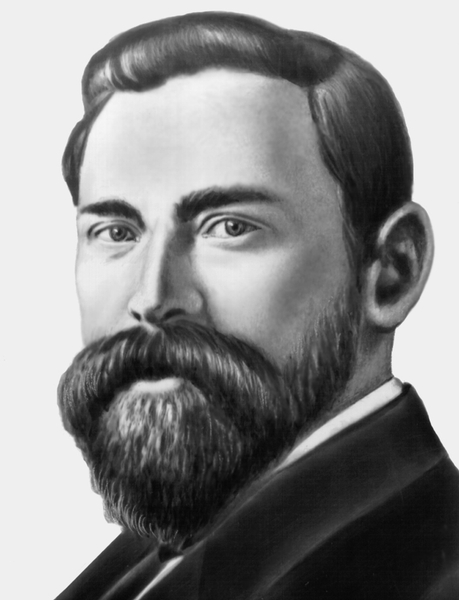 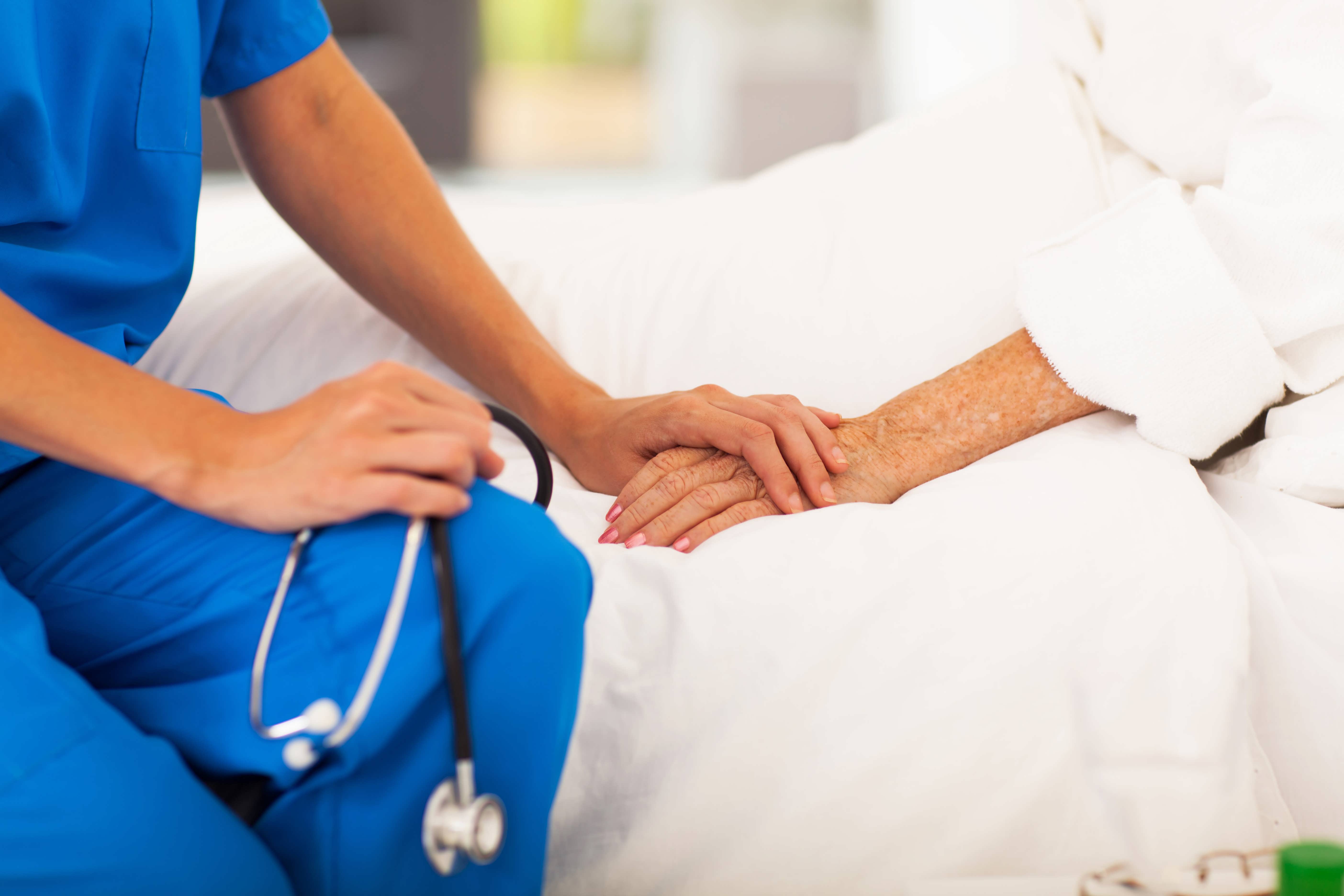 Спасибо за внимание